«Согласные звуки [в], [в,], буквы В, в.»
Разработала учитель начальных классов:
 Ахмедкаримова З.А
МКОУ СОШ д. Васькино
Урок с Мудрой совой
Слоговая таблица
ни
на
ну
но
ны
мо
ма
му
мы
ми
та
ту
то
ти
ты
ки
ка
ку
ко
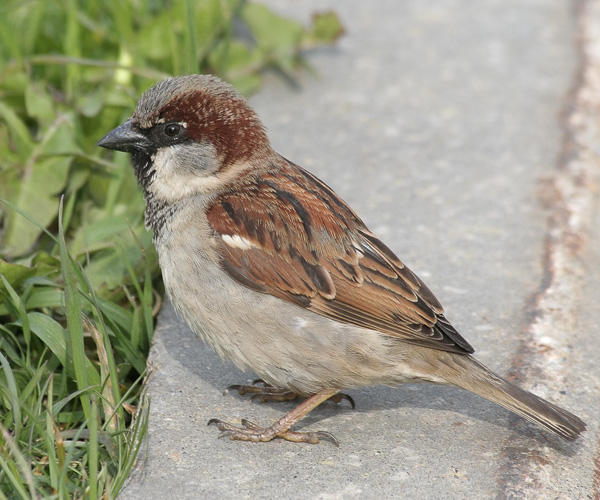 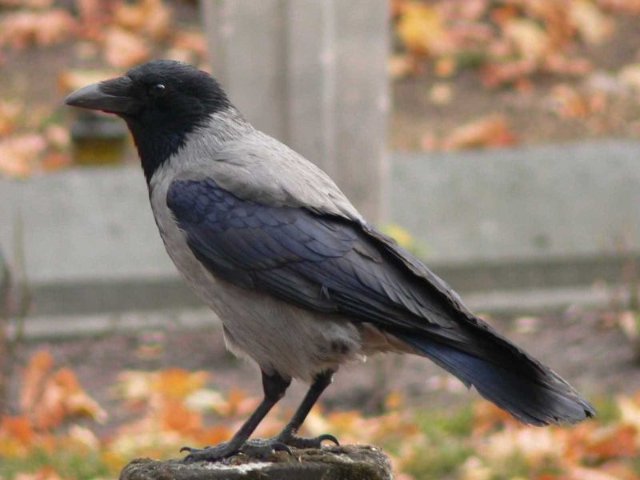 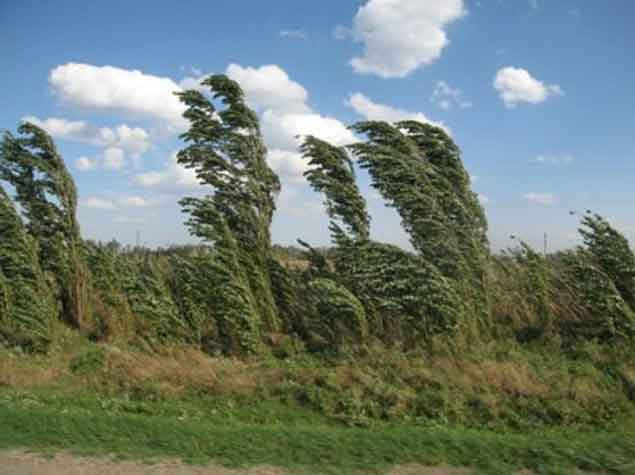 Буква
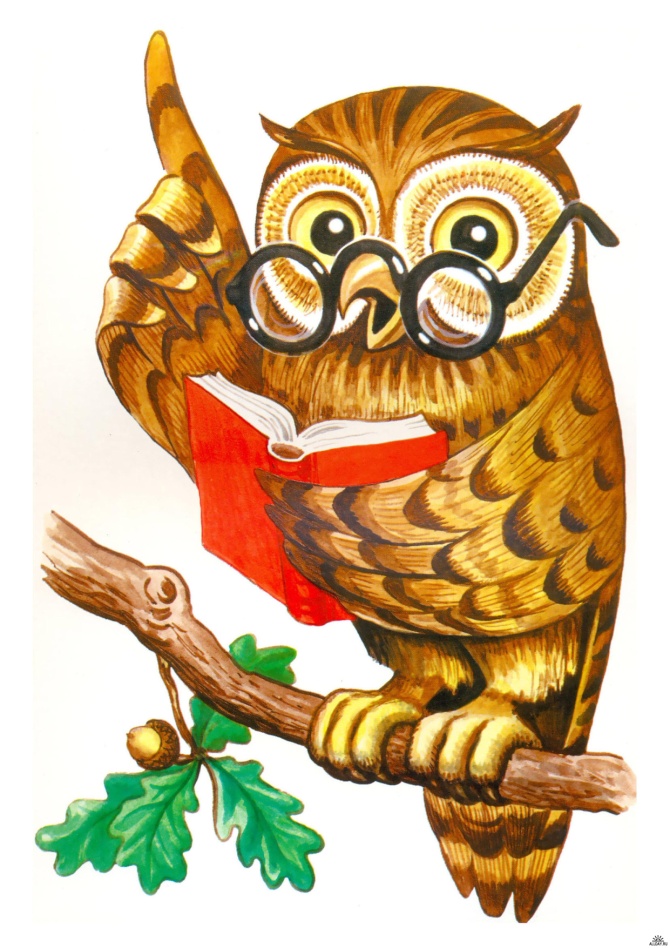 Вв
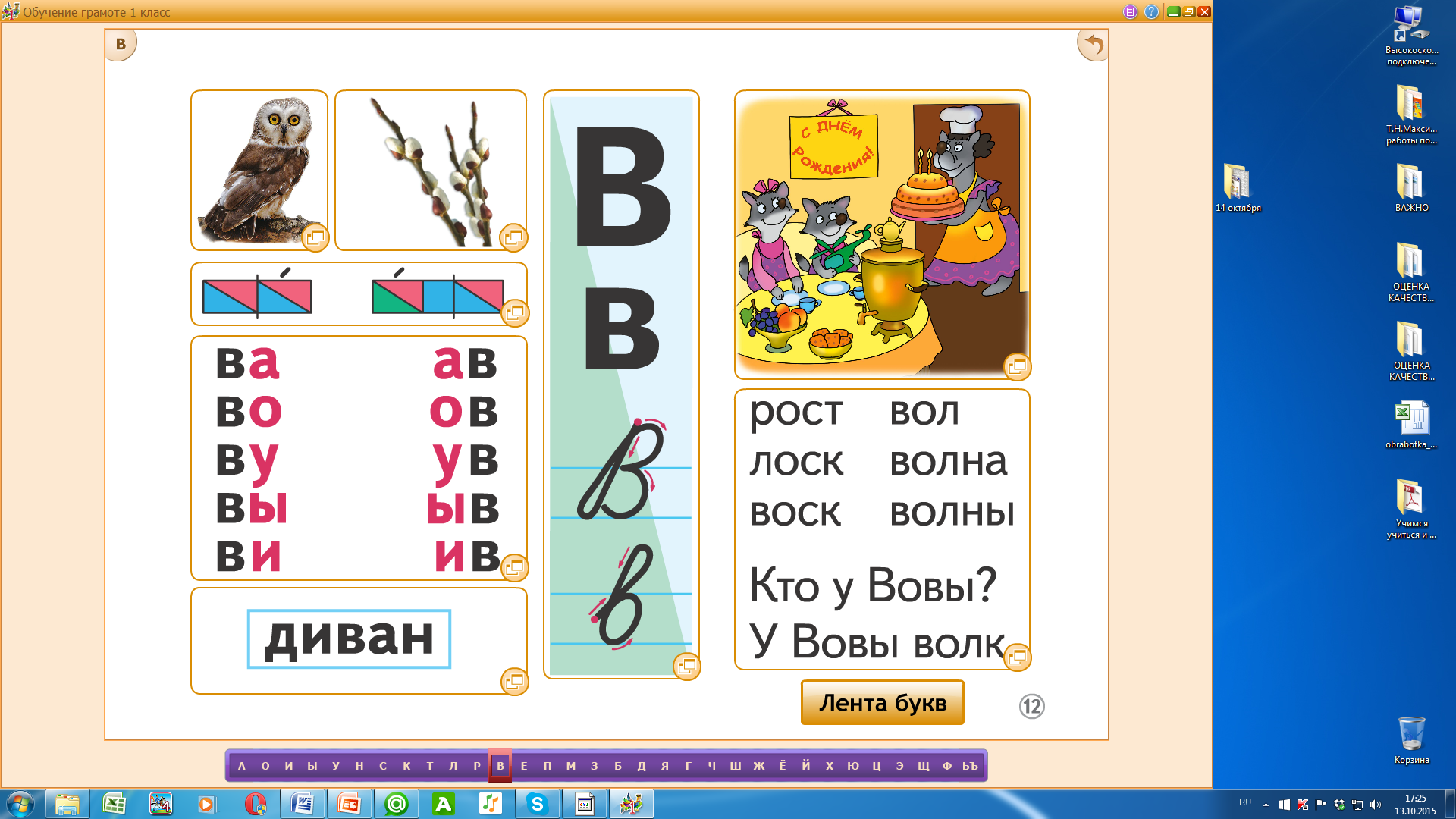 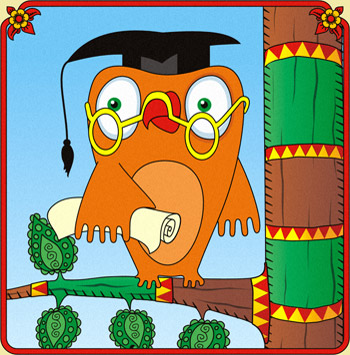 «Найди букву»
аинвсктлваоурвыировкуннс
   выоинвстикитнуарлвукивыу
   рыноивкстрлвовнтсуиывстл
Благодарю за внимание